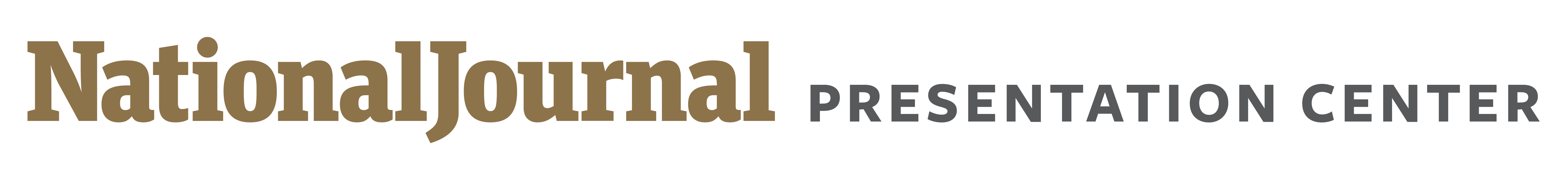 2018 MIDTERM ELECTIONS
Comparison between generic ballot polling and outcomes
Do you prefer a Congress controlled by Republicans or Democrats?
NBC/WSJ POLL
Net number of seats gained
■ Democrats   ■ Republicans   ■ Not sure
Sources: NBC/WSJ rolling poll August 2000-October 2017
November 6, 2017  |  Daniel Stublen
1